Продвинутое ВИЧ-заболевание распространенность среди населения, и Криптококковый менингит случаи заболевания и смерти
Элайн Коренромп
Стратегическая информация для устранения неравенства, ЮНЭЙДС, Женева
Тренинг по оценке ВИЧ и использованию данных, 
Регион ВЕЦА, 17-21 февраля 2025 г.
Интерфейс
Новый интерфейс CSAVR
Методы
Повышенная смертность среди ЛЖВ, не связанная со СПИДом
Валидация
Обзор данных АРТ под руководством врача
Результаты
Прогрессирующее ВИЧ-заболевание
Приводящие (т.е., в Spectrum, коррелирующие с) случаи смерти от СПИДа
Криптококковый менингит
Ведущая группа смертей, связанных со СПИДом (наряду с туберкулезом); их можно предотвратить, если проводить скрининг/диагностику и лечение инфекции.
Вводы данных
WPP 2024
Риски вертикальной передачи
Регулировка АРТ
Перераспределение АРТ
Валидация АРТ
Количество CD4 на момент постановки диагноза
Тест на CD4 при постановке диагноза
Ключевые изменения в Spectrum 2025
2
Распространенность СДВ: Определение ВОЗ и оценка спектра
Ввод  Spectrum, в статистике программ, редактор знаний о состоянии:
Количество CD4 на момент постановки первоначального диагноза, взрослые 15+ лет
Совпадает с целью GAM/PAHO & 2030 (грядущая новая Глобальная стратегия): 95% людей с новым диагнозом ВИЧ и людей, вновь начинающих АРТ, проходят скрининг на АГП, определяемый по количеству CD4 (или по стадиям ВОЗ, если CD4 недоступны).

Оценка спектра, в разделе Результаты > Общее (всевозрастное) население:
Число людей с прогрессирующим ВИЧ-заболеванием, с разбивкой на подгруппы
Число людей с AHD, не получающих АРТ
Количество с AND на АРТ
3
Оценка Spectrum продвинутых стадий ВИЧ,  Колумбия
Предварительный результат оценки, полученный из окончательного файла Спектра 2024 года, не опубликован в обновленной версии Глобальной эпидемии СПИДа за 2024 год
4
[Speaker Notes: Увеличение AHD в 2021 году отражает временное снижение количества и охвата взрослых АРТ.]
Оценка Spectrum прогрессирующих ВИЧ-заболеваний на 2023 год: Большинство случаев заболевания приходится на ЛЖВ, не получающих АРТ
Предварительная оценка, полученная на основе окончательных файлов Спектра 2024 года, не опубликована в обновленной версии Глобальной эпидемии СПИДа 2024 года
5
Оценка AHD Spectrum, на 2023 год: Большинство случаев приходится на ЛЖВ, не получающих ЗПТ (пропорции)
Предварительная оценка, полученная на основе окончательных файлов Спектра 2024 года, не опубликована в обновленной версии Глобальной эпидемии СПИДа 2024 года
6
Оценка криптококкового менингита добавлена в Spectrum 2025: Структура
Воспроизведение: Rajasingham et al. Глобальное бремя ВИЧ-ассоциированной криптококковой инфекции у взрослых в 2000 г.: анализ моделирования. Lancet Infect Dis 2022;22:1748-55
78% прогрессируют до менингита
95% прогрессируют до менингита
7
Среди ЛЖВ, у которых развивается менингит, 20-100% умирают от него
Оценки, основанные на методах и предположениях из Rajasingham-R et al. Lancet Infect Dis 2022: 22: 1748-55
Зависит от: Популяция ЛЖВ по уровню CD4 и статусу АРТ, конкретные для страны показатели распространенности Cr. Распространенность антигена и доля людей, получающих помощь в связи с CrAg
Криптококковый менингит (КМ)
Варианты результатов Spectrum: 
ЛЖВ в группе риска по КМ
ЛЖВ с КМ
(СПИД) смертность среди ЛЖВ в результате КМ
% смертей от СПИДа, вызванных СМ
'Уход' означает уход при инфекции CrAg
Страновые данные для оценки Криптококковый менингит в спектре
Данные статистики программы
Расширенные опции, с глобальными предположениями
Прогрессирование до менингита "случай
Не в уходе за CrAg: по умолчанию 95%
При лечении CrAg: по умолчанию 78%
С флуконазолом: 11%
Уровень смертности при КМ: 
Низкий доход: под присмотром 63%, вне присмотра 100%
Средний доход: 40% / 60%
Европа: 30% / 40%
Северная Америка и другие страны с высоким уровнем дохода: 20% / 30%
Распространенность CrAg среди людей, входящих в группу риска: база данных по конкретной стране
Процент, находящийся под наблюдением в связи с CrAg
Не зная ВИЧ-статуса: по умолчанию 50%
Знание ВИЧ-статуса: по умолчанию 60%
На АРТ: по умолчанию 95%
Охват лечением флуконазолом тех, кто находится под наблюдением в связи с CrAg: по умолчанию 0%
Источник: Rajasingham-R et al. Глобальное бремя ВИЧ-ассоциированной криптококковой инфекции у взрослых в 2000 году: анализ моделирования. Lancet Infect Dis 2022;22:1748-55
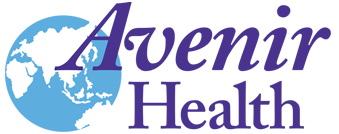 9
Результаты Spectrum: Случаи заражения криптококковым антигеном и менингита
Предварительная оценка, полученная из окончательного файла Спектра 2024 года, не опубликована в обновленной версии Глобальной эпидемии СПИДа 2024 года.  'Уход' означает уход при инфекции CrAg
10
Спектральные результаты: Смертность от криптококкового менингита
Предварительная оценка, полученная из окончательного файла Спектра 2024 года, не опубликована в обновленной версии Глобальной эпидемии СПИДа за 2024 год
11
Оценки Spectrum для AHD и CM дополняют данные о программных показателях, предоставляемые в Глобальный мониторинг СПИДа и ПАОЗ
Цель на 2030 г. (предстоящая новая Глобальная стратегия): 95% людей с новым диагнозом ВИЧ и людей, вновь начинающих АРТ, проходят скрининг на АГД, определяемый количеством CD4 (или стадией ВОЗ, если CD4 недоступны).
12